Algorithms Problem Solving
Readings:  [SG] Ch. 2
Chapter Outline:
Chapter Goals
What are Algorithms
Pseudo-Code to Express Algorithms 
Some Simple Algorithms [SG] Ch. 2.3
Computing Array-Sum
Structure of Basic Iterative Algorithm
Examples of Algorithmic Problem Solving
Click to see alg. animation
Simple iterative algorithm: Array-Sum(A,n)
Input:  List of numbers: A1, A2, A3, …., An  
Output: To compute the sum of the numbers
Note: Store numbers in array A[1], A[2], … , A[n]
Array-Sum(A, n);
(* Find the sum of A1, A2,…,An. *)
begin
  Sum_SF  0;
  k  1;
  while (k <= n) do
    Sum_SF  Sum_SF + A[k];
    k  k + 1;
  endwhile
  Sum  Sum_SF;
  Print “Sum is”, Sum; return Sum;
end;
Sum_SF representsthe Sum-So-Far
Exercising Algorithm Array-Sum(A,n):
A[1] A[2] A[3] A[4] A[5] A[6]  n=6
 2    5    10   3    12   24
Input:
k   Sum-SF     Sum 
  ?     0         ?
  1     2         ?
  2     7         ?
  3    17         ?
  4    20         ?
  5    32         ?
  6    56         ?
  6    56        56
Processing:
Output:
Sum is 56
Structure of “basic iterative algorithm”
Name of Algorithm
Parameters: A and n
Some comments for human understanding
Array-Sum(A, n);
(* Find the sum of A1, A2,…,An. *)
begin
  Sum_SF  0;
  k  1;
  while (k <= n) do
    Sum_SF  Sum_SF + A[k];
    k  k + 1;
  endwhile
  Sum  Sum_SF;
  Print “Sum is”, Sum
end;
Initialization block
Iteration block;  the key step where   most of the work   is done
Post-Processing block
Recall Recurring Principle:
   The Power of Iterations
Structure of Basic iterative algorithm
Re-use of “basic iterative algorithm”
Once an algorithm is developed, 
Give it a name (an abstraction):   Array-Sum(A,n)
It can be re-used in solving more complex problems
It can be modified to solve other similar problems
Modify algorithm for Array-Sum(A,n) to…
Calculate the  average and sum-of-squares
Search for a number; find the max, min
Develop a algorithm library
A collection of useful algorithms
An important tool-kit for algorithm development
Algorithms (Introduction)
Readings:  [SG] Ch. 2
Chapter Outline:
Chapter Goals
What are Algorithms
Pseudo-Code to Express Algorithms 
Some Simple Algorithms
Examples of Algorithmic Problem Solving [Ch. 2.3]
Searching Example,
Finding Maximum/Largest
Modular Program Design
Pattern Matching
Algorithmic Problem Solving
Examples of algorithmic problem solving
Sequential search: find a particular value in an unordered collection
Find maximum: find the largest value in a collection of data
Pattern matching: determine if and where a particular pattern occurs in a piece of text
An Lookup Problem
An unordered 
telephone Directory with 
10,000 names and phone numbers
TASK: 
Look up the telephone number of a particular person.
ALGORITHMIC TASK: 
Give an algorithm to Look up the telephone number of a particular person.
Task 1: Looking, Looking, Looking…
Given:  An unordered telephone directory    
Task
Look up the telephone number of a particular person from an unordered list of telephone subscribers
Algorithm outline
Start with the first entry and check its name, then repeat the process for all entries
Task 1: Looking, Looking, Looking…
Sequential search algorithm
Re-use the basic iterative algorithm of Sum(A,n)
Refers to a value in the list using an index i   (or pointer/subscript)
Uses the variable Found to exit the iteration   as soon as a match is found
Handles special cases 
 like a name not found in the collection
Question:  What to change in 
Initialization, Iteration, Post-Processing?
Task 1: Sequential Search Algorithm
Initialization block
Iteration block;  the key step where   most of the work   is done
Post-Processing block
Figure 2.9:  The Sequential Search Algorithm
Algorithm Sequential Search (revised)
Preconditions:  The variables NAME, m, and the arrays N[1..m] and T[1..m] have been read into memory.
Seq-Search(N, T, m, NAME);
begin
  i  1;
  Found  No;
  while (Found = No) and (i <= m) do
    if (NAME = N[i])
      then Print T[i]; Found  Yes; 
      else i  i + 1;
    endif
  endwhile
  if (Found=No) then
    Print NAME “is not found” endif
end;
Initialization block
Iteration block;  the key step where   most of the work   is done
Post-Processing block
Note the differences…
Seq-Search () is a high-level primitive
It takes in something as input, 
Computes something,
Return some computed values.
Seq-Search
N, T
m
Found
NAME
Task 2: Big, Bigger, Biggest
Task:
Find the largest value from a list of values
Algorithm outline  
Keep track of the largest value seen so far
 Initialize: Set Largest-So-Far to be the first in the list
 Iteration: Compare each value to the Largest-So-Far, and keep the larger as the new largest
Use location to remember where the largest is.
 Initialize: …  (Do it yourself)
 Iteration: ….  (Do it yourself)
Task 2: Finding the Largest
Initialization block
Iteration block;  the key step where   most of the work   is done
Post-Processing block
Figure 2.10:  Algorithm to Find the Largest Value in a List
Algorithm Find-Max
Preconditions:  The variable n and the arrays A have been read into memory.
Find-Max(A,n);   (* find max of A[1..n] *)
begin
  Max-SF  A[1];   Location  1;
  i  2;   (* why 2, not 1? *)
  while (i <= n) do
    if (A[i] > Max-SF) then
      Max-SF  A[i];
      Location  i;
    endif
    i  i + 1
  endwhile
  Max  Max-SF;
  return Max, Location
end;
Initialization block
Iteration block;  the key step where   most of the work   is done
Post-Processing block
Modular Program Design
Software are complex
HUGE (millions of lines of code) eg: Linux, Outlook
COMPLEX;  eg: Flight simulator
Idea:  Decomposition
Complex tasks can be divided and 
Each part solved separately and combined later.
Modular Program Design
Divide big programs into smaller modules
The smaller parts are
called modules, subroutines, or procedures
Design, implement, and test separately
Modularity, Abstraction, Division of Labour
Simplifies process of writing alg/programs
Task 3: Pattern Matching
1
2
3
4
5
6
7
8
9
S
C
A
T
A
T
C
A
T
A
A
T
A
P
Output of Pattern Matching Algorithm:
1
2
3
There is a match at position 2
There is a match at position 7
Algorithm search for a pattern in a source text
Given: A source text S[1..n] and a pattern P[1..m]
Question: Find all occurrence of pattern P in text S?
Example of Pattern Matching
k
1
2
3
4
5
6
7
8
9
S
C
A
T
A
T
C
A
T
A
A
T
A
P
1
2
3
Align pattern P with text S starting at pos k = 1;
 Check for match (between S[1..3] and P[1..3])
 Result – no match
Example of Pattern Matching
k
1
2
3
4
5
6
7
8
9
S
C
A
T
A
T
C
A
T
A
A
T
A
P
1
2
3
Align pattern P with text S starting at pos k = 2;
 Check for match (between S[2..4] and P[1..3])
 Result – match!
  Output: There is a match at position 2
Example of Pattern Matching
k
1
2
3
4
5
6
7
8
9
S
C
A
T
A
T
C
A
T
A
A
T
A
P
1
2
3
Align pattern P with text S starting at pos k = 3;
 Check for match (between S[3..5] and P[1..3])
 Result – No match.
Example of Pattern Matching
k
1
2
3
4
5
6
7
8
9
S
C
A
T
A
T
C
A
T
A
A
T
A
P
1
2
3
Align pattern P with text S starting at pos k = 4;
 Check for match (between S[4..6] and P[1..3])
 Result – No match.
Example of Pattern Matching
k
1
2
3
4
5
6
7
8
9
S
C
A
T
A
T
C
A
T
A
A
T
A
P
1
2
3
Align pattern P with text S starting at pos k = 5;
 Check for match (between S[5..7] and P[1..3])
 Result – No match.
Example of Pattern Matching
Align S[k..(k+m–1)]with   P[1..m]
k
1
2
3
4
5
6
7
8
9
S
C
A
T
A
T
C
A
T
A
A
T
A
P
1
2
3
Align pattern P with text S starting at pos k = 6;
 Check for match (between S[6..8] and P[1..3])
 Result – No match.
Example of Pattern Matching
k
1
2
3
4
5
6
7
8
9
S
C
A
T
A
T
C
A
T
A
A
T
A
P
1
2
3
Note: k = 7 is the last position to test; 
After that S is “too short”.
In general, it is k = n–m+1
Align pattern P with text S starting at pos k = 7;
 Check for match (between S[7..9] and P[1..3])
 Result – match!
  Output:  There is a match at position 7
Pattern Matching: Decomposition
Yes   if  S[k..k+m–1] = P[1..m] 
No    otherwise
Match(S, k, P, m) =
Task:  Find all occurrences of the pattern P in text S;

Algorithm Design: Top Down Decomposition
Modify from basic iterative algorithm (index k)
At each iterative step (for each k)
Align pattern P with S at position k and
Test for match between P[1..m] and S[k .. k+m –1]
 Define an abstraction (“high level operation”)
Pattern Matching: Pat-Match
Use the “high level operation”
Match(S,k,P,m)
which can be refined later.
Preconditions:  The variables n, m, and the arrays S and P have been read into memory.
Pat-Match(S,n,P,m);
(* Finds all occurrences of P in S *)
begin
  k  1;
  while (k <= n-m+1) do
    if Match(S,k,P,m) = Yes
      then Print “Match at pos ”, k; 
    endif
    k  k+1;
  endwhile
end;
Match of S[k..k+m-1] and P[1..m]
i
1
2
3
4
5
6
7
8
9
S
C
A
T
A
T
C
A
T
A
A
T
A
P
1
2
3
Align S[k..k+m–1]with   P[1..m]
(Here, k = 4)
Match(S,k,P,m);
begin
  i  1; MisMatch  No;
  while (i <= m) and (MisMatch=No) do
    if (S[k+i-1] not equal to P[i])
      then MisMatch=Yes
      else i  i + 1
    endif
  endwhile
  Match  not(MisMatch);  (* Opposite of *)
end;
Example: Match of S[4..6] and P[1..3]
i
1
2
3
4
5
6
7
8
9
S
C
A
T
A
T
C
A
T
A
A
T
A
P
1
2
3
Align S[k..k+m–1]with   P[1..m]
(Here, k = 4)
[k = 4]  With i = 1, 
 Compare S[4] and P[1]         (S[k+i-1] and P[i])
 They are equal, so increment i
Example: Match of S[4..6] and P[1..3]
i
1
2
3
4
5
6
7
8
9
S
C
A
T
A
T
C
A
T
A
A
T
A
P
1
2
3
Align S[k..k+m–1]with   P[1..m]
(Here, k = 4)
[k = 4]  With i = 2, 
 Compare S[5] and P[2]         (S[k+i-1] and P[i])
 They are equal, so increment i
Example: Match of T[4..6] and P[1..3]
i
1
2
3
4
5
6
7
8
9
S
C
A
T
A
T
C
A
T
A
A
T
A
P
1
2
3
Align S[k..k+m–1]with   P[1..m]
(Here, k = 4)
[k = 4]  With i = 3, 
 Compare S[6] and P[3]         (S[k+i-1] and P[i])
 They are not equal, so set MisMatch=Yes
Our Top-Down Design
Our pattern matching alg. consists of two modules
Pat-Match(S,n,P,m)
“higher-level” view
Match(S,k,P,m)
“high-level” primitive
Achieves good division-of-labour
Made use of top-down design and abstraction
Separate “high-level” view from “low-level” details
Make difficult problems more manageable
Allows piece-by-piece development of algorithms
Key concept in computer science
Use the “high level primitive operation”
Match(S,k,P,m)
which can be de/refined later.
Pattern Matching: Pat-Match (1st draft)
Preconditions:  The variables n, m, and the arrays S and P have been read into memory.
Pat-Match(S,n,P,m);
(* Finds all occurrences of P in S *)
begin
  k  1;
  while (k <= n-m+1) do
    if Match(S,k,P,m) = Yes
      then Print “Match at pos ”, k; 
    endif
    k  k+1;
  endwhile
end;
THINK:: How can Mismatch=NO here?
This part compute
Match(T,k,P,m)
Pattern Matching Algorithm of [SG]
Figure 2.12: Final Draft of the Pattern-Matching Algorithm
Pattern Matching Algorithm of [SG]
Pattern-matching algorithm
Contains a loop within a loop
External loop iterates through possible locations of matches to pattern
Internal loop iterates through corresponding characters of pattern and string to evaluate match
Summary
Specify algorithms using pseudo-code
Unambiguous, readable, analyzable
 Algorithm specified by three types of operations
Sequential, conditional, and repetitive operations
 Seen several examples of algorithm design
Designing algorithm is not so hard
Re-use, Modify/Adapt, Abstract your algorithms
 Algorithm design is also a creative process
Top-down design helps manage complexity
Process-oriented thinking helps too
Summary
Importance of “doing it”
Test out each algorithm to find out    “what is really happening”
Run some of the animations in the lecture notes
 If you are new to algorithms
read the textbook
try out the algorithms
do the exercises
… The End …
Thank you!
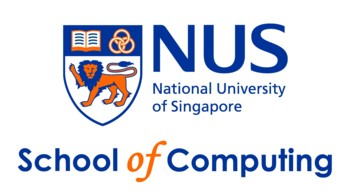 Additional Slides (optional)…
The next slide is for your info only.
 They give variants of algorithm using for-loop 
Sum and Pattern-Match
 A reminder –
for-loops will not be tested in UIT2201.
Variant of Sum(A,n) – with for-loop
We can also use a for-loop instead of a while-loop.
Sum2(A, n);
(* Find the sum of A1, A2,…, An. *)
begin
  Sum_sf  0;
  for k  1 to n do
    Sum_sf  Sum_sf + A[k];
  endfor
  Sum  Sum_sf;
  Print “Sum is”, Sum
end;
Note:	 This version is more compact, right?
Pattern Matching: Pat-Match (with for-loop)
Preconditions:  The variables n, m, and the arrays T and P have been read into memory.
Pat-Match2(T,n,P,m);
(* Finds all occurrences of P in T *)
begin
  for k  1 to n-m+1) do
    if Match(T,k,P,m) = Yes
      then Print “Match at pos ”, k; 
    endif
  endfor
end;
Note:  This version is more compact, isn’t it?